US Experiences with Systems Approaches
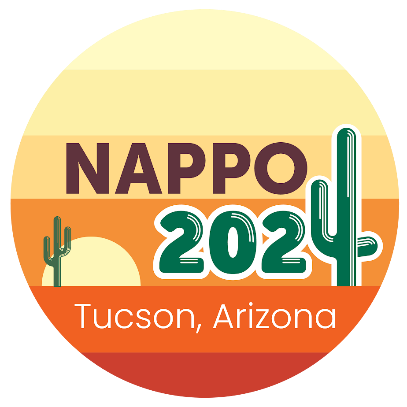 Cory Penca
USDA APHIS PPQ S&T
Treatment and Inspection Methods Laboratory
Two Examples:
European cherry fruit fly quarantine in New York State
Systems approach for Puerto Rico Mangoes to the European Union
Three Tactics:
Leverage industry practices
ECFF Systems Approach
Step 1: Identify useful industry practices 
Spray program for spotted wing drosophila 
Industry standard float test for processing cherries (“no white worms”)
Step 2: Standardize and add oversight
Certification/compliance agreements
Ag. inspectors to conduct float tests
Deemphasize site trapping and move resources
Results: Added in-orchard float tests for sweet cherries
206 acres tested in 2022, 177 acres tested in 2023
All processed fruit leaving quarantine (sour cherries) tested
No larvae detected (SWD or ECFF)
Data Collection and Feedback
Successful export
SA Measures
Data Collection
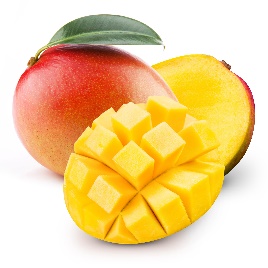 Data Collection and Feedback
Results:
Trap capture informed fruit cutting intensity
Fruit cutting provided feedback on thresholds
Dataset over multiple seasons invaluable for program improvements
SA measures
Bait sprays
fruit maturity at harvest 
Hot water treatment based on trap capture thresholds
Data Collection
In-orchard trapping
Fruit cutting 
Spray records
Linking postharvest treatments and systems approaches
Economic Injury Level
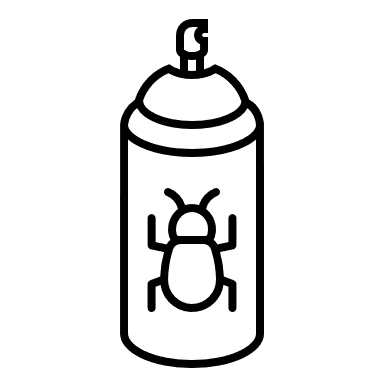 Pest Prevalance
Economic Threshold
Post-Harvest
“Export  Criteria”
TIME
Linking postharvest treatments and systems approaches
Why make the connection?
Estimate probability of a mated pair after postharvest treatment:
λ= N x F x T
N = Number of fruit 
F = Infestation rate
T = Treatment survival rate
Linking postharvest treatments and systems approaches
Example: destruction of culled cherriesSubmersion of cherries in water can prevent pupation and kill larvae/eggs
What level of efficacy is required?
A harvest bin contains roughly 86,000 cherries (N)
Systems approach data suggests infestation rates below 0.0001 (F)
8-day submersion was 99.99385% effective at the 95% CI (T=.00006) (Yee and Penca 2023)
The probability of a male and female larvae surviving treatment is 1 in 15 million
Can treatment duration be shorted?
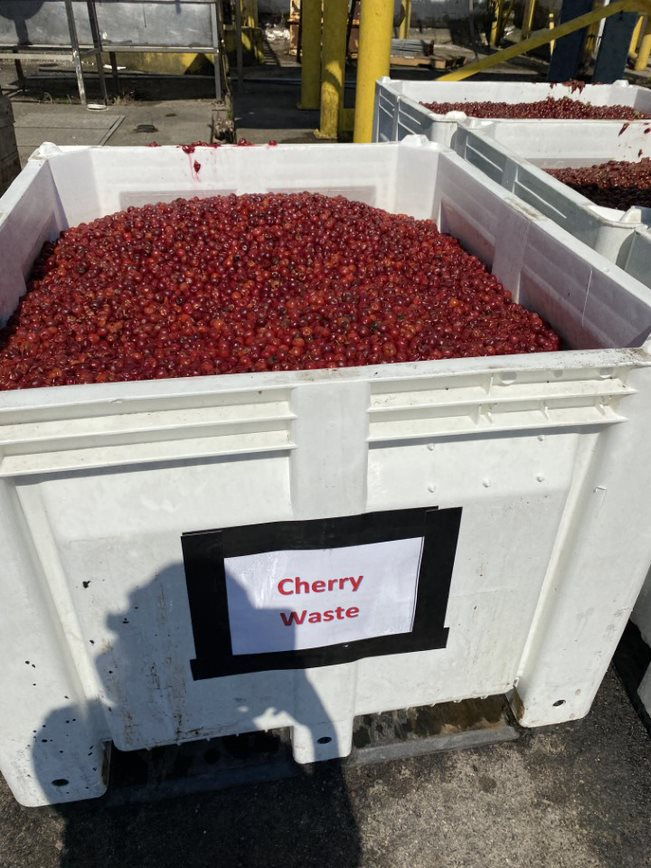 Thank you
Cory PencaUnited States Department of Agriculture
Animal and Plant Health Inspection Service
Plant Protection and Quarantine
Cory.J.Penca@usda.gov